The Path to Series Production of the MicroTCA.4 Based Scientific Detector Controller (NGCII) for the Extremely Large Telescope
Data Classification: PUBLIC, ESO-605100_1
Mathias Richerzhagen, Matthias Seidel
Max Engelhardt, Alexander Rüde
13th MicroTCA Workshop for Industry and Research
1
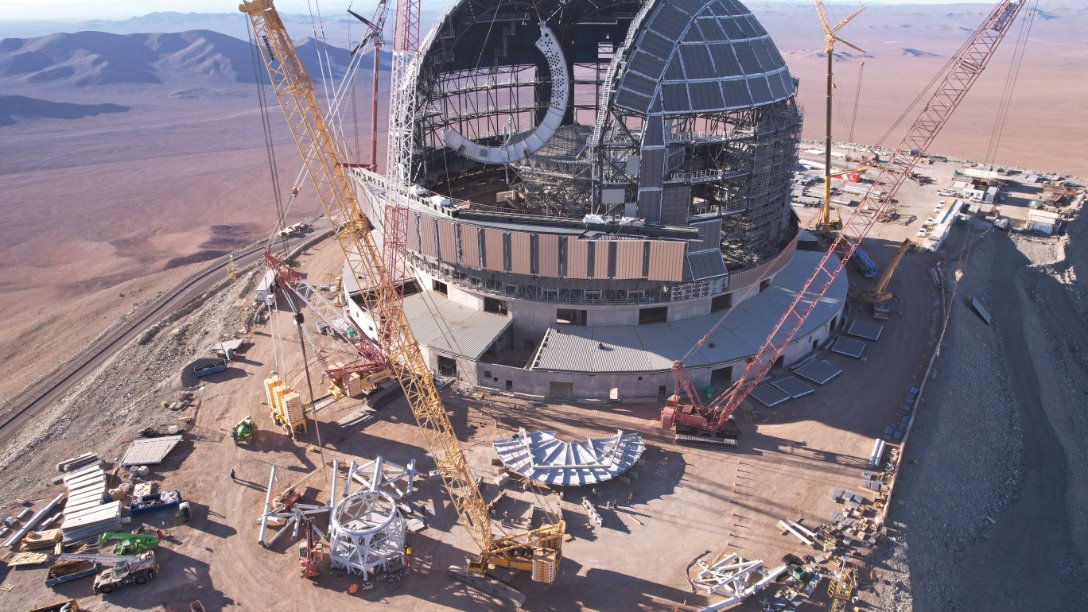 ELT Construction Progress
Image Credit: ESO
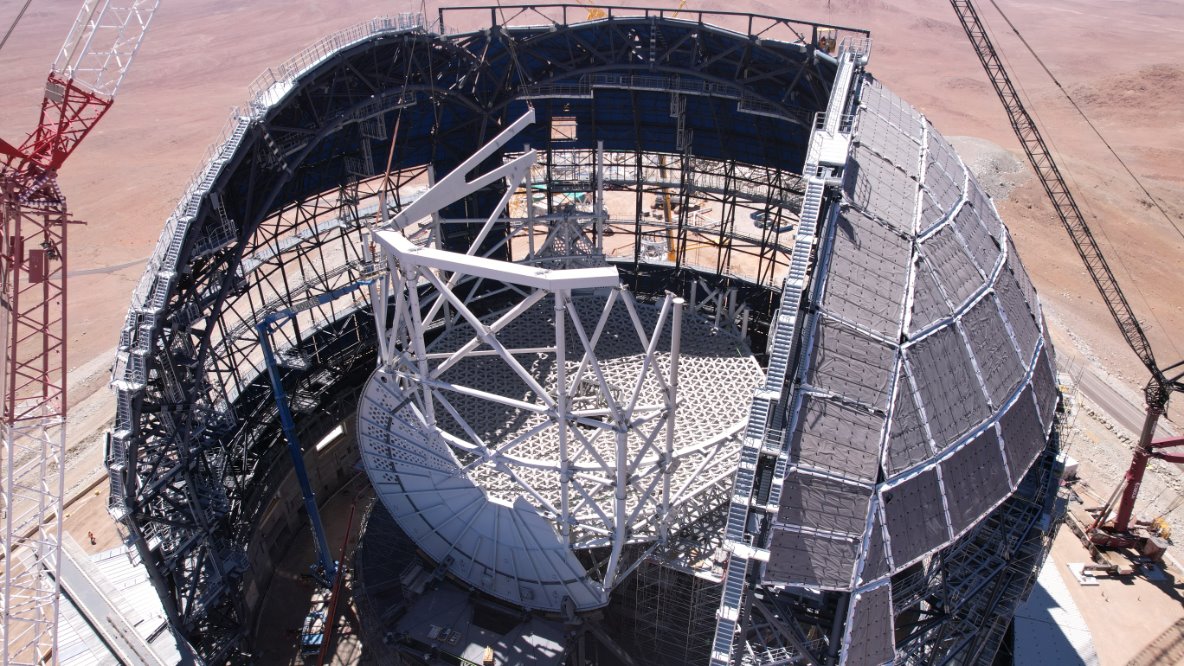 ELT Construction Progress
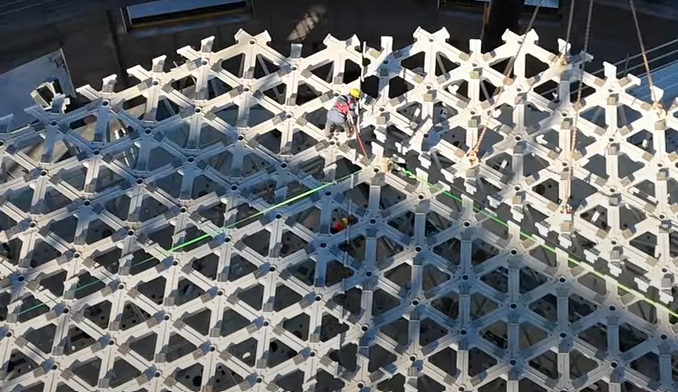 Image Credit: ESO
Publication in JATIS
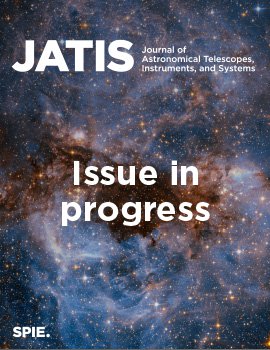 Published journal article in Journal of Astronomical Telescopes, Instruments, and Systems VOL. 10 · NO. 4 | October 2024
https://doi.org/10.1117/1.JATIS.10.4.046001 

Preprint available at:
https://doi.org/10.48550/arXiv.2410.22965
Data Classification: PUBLIC, ESO-605100_1
13th MicroTCA Workshop for Industry and Research
NGCII Detector Controller for ELT 2020
Extremely Large Telescope
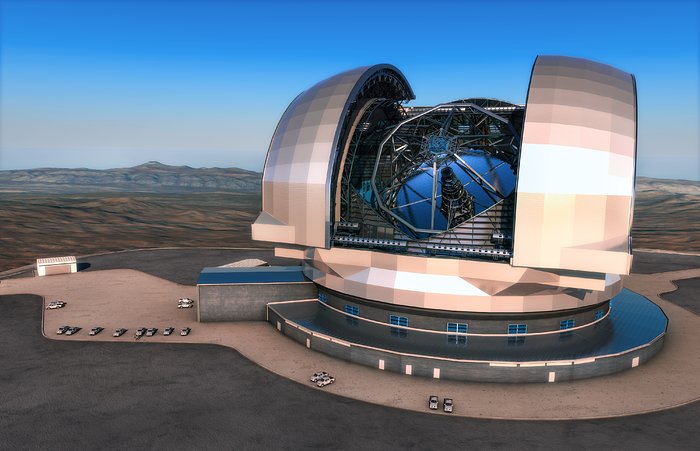 HARMONI


    


(e.g. High Red-Shift Galaxies)
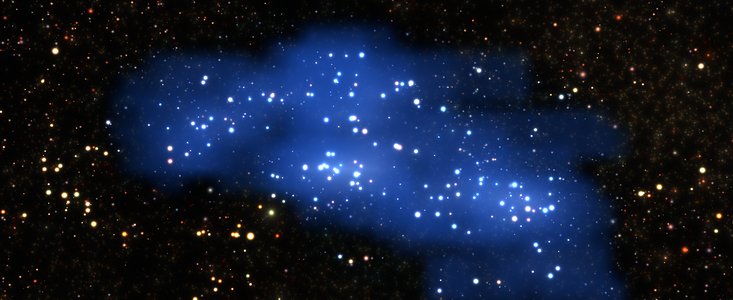 METIS


    


(e.g. High Red-Shift Galaxies)
Credit: ESO/L. Calçada
Credit:  ESO/L. Calçada
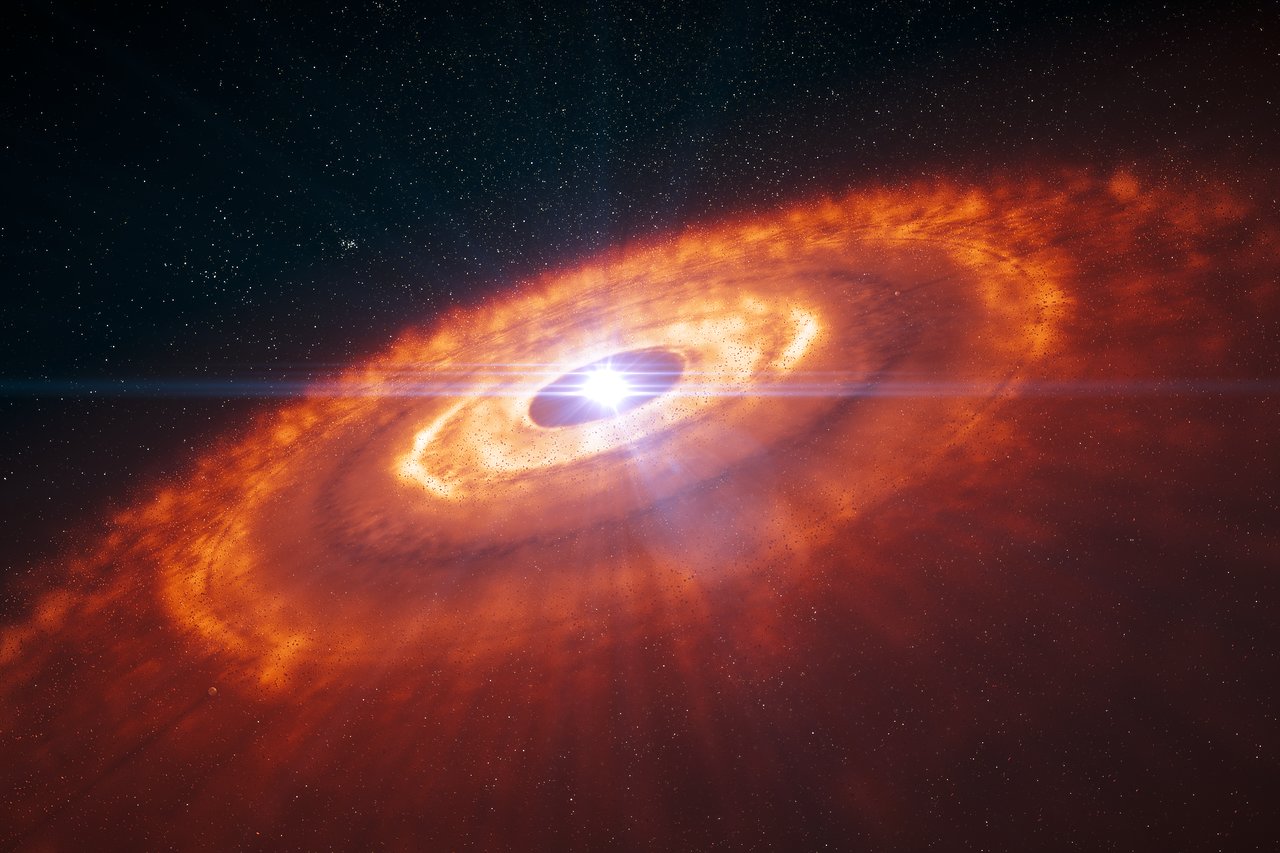 Credit: ESO/L. Calçada & Olga Cucciati et al.
4x Very Large Telescope
Data Classification: PUBLIC, ESO-605100_1
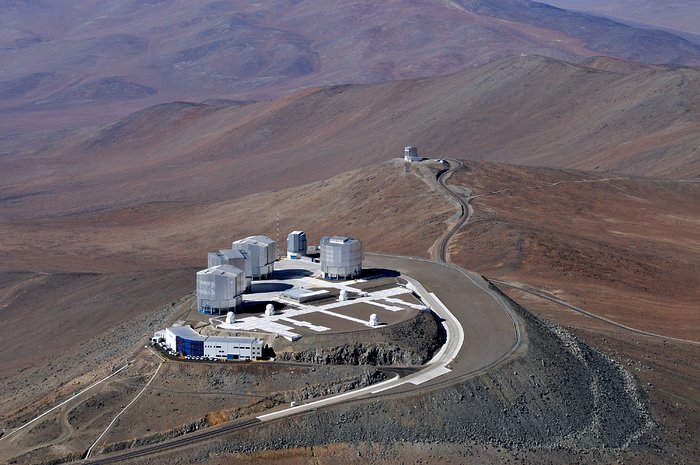 MICADO


    


(e.g. Black Holes)
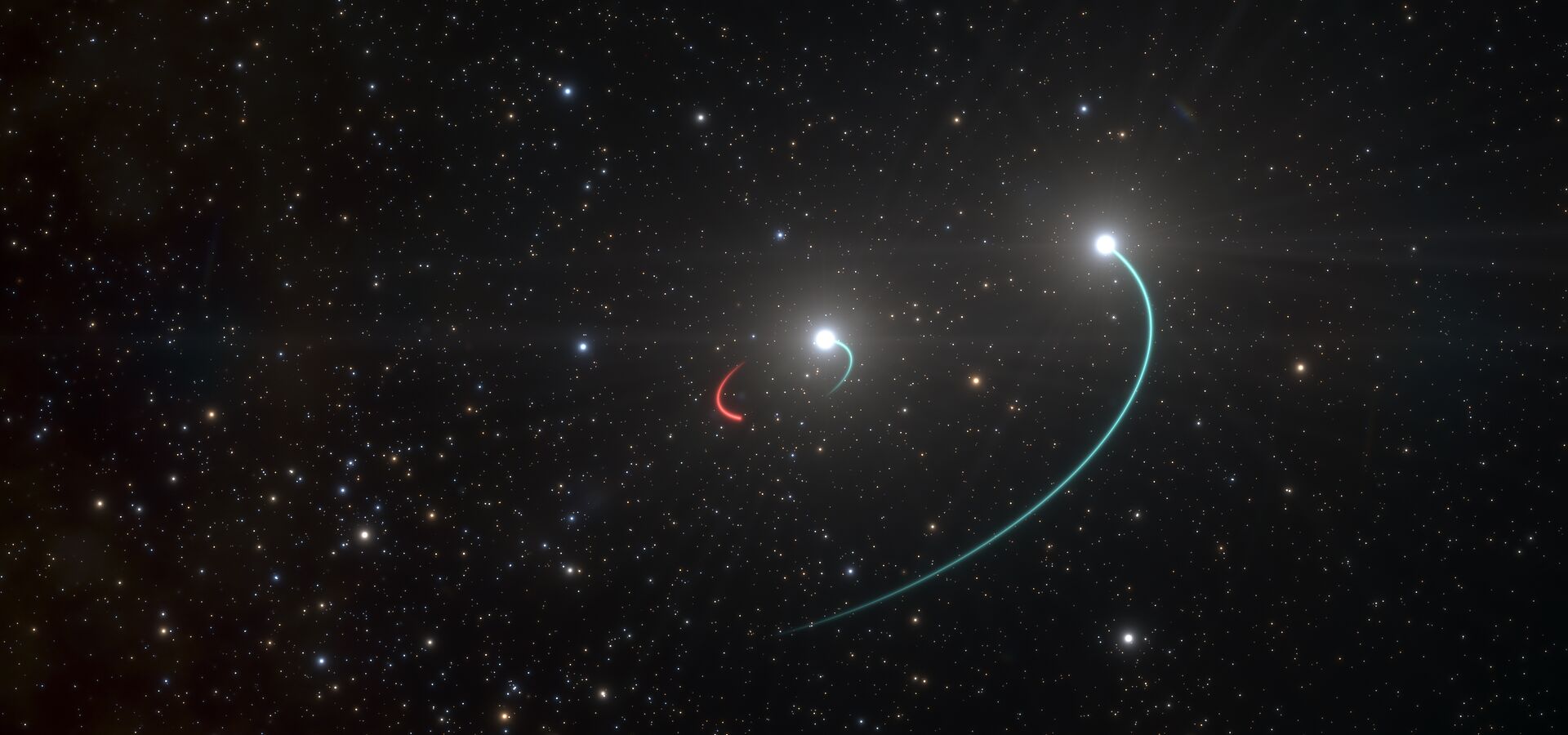 Credit:  ESO/L. Calçada
8 Detectors
7 Detectors
9 Detectors
Credit: J.L. Dauvergne & G. Hüdepohl
13th MicroTCA Workshop for Industry and Research
NGCII Detector Controller for ELT/VLT/VST 2024
Extremely Large Telescope
Phasing and
Diagnostics Station
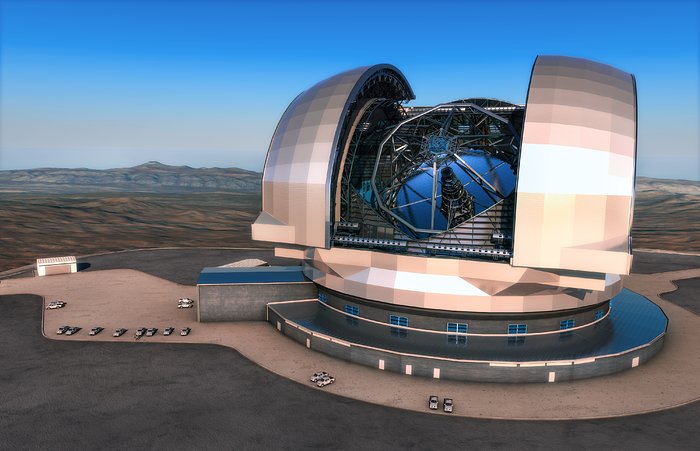 ANDES
HARMONI


    


(e.g. High Red-Shift Galaxies)
MOSAIC
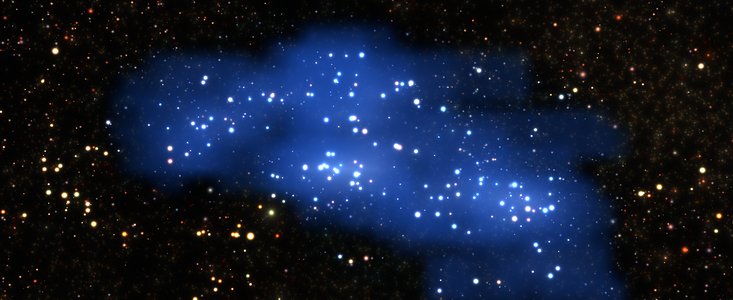 METIS


    


(e.g. High Red-Shift Galaxies)
Credit: ESO/L. Calçada
Credit:  ESO/L. Calçada
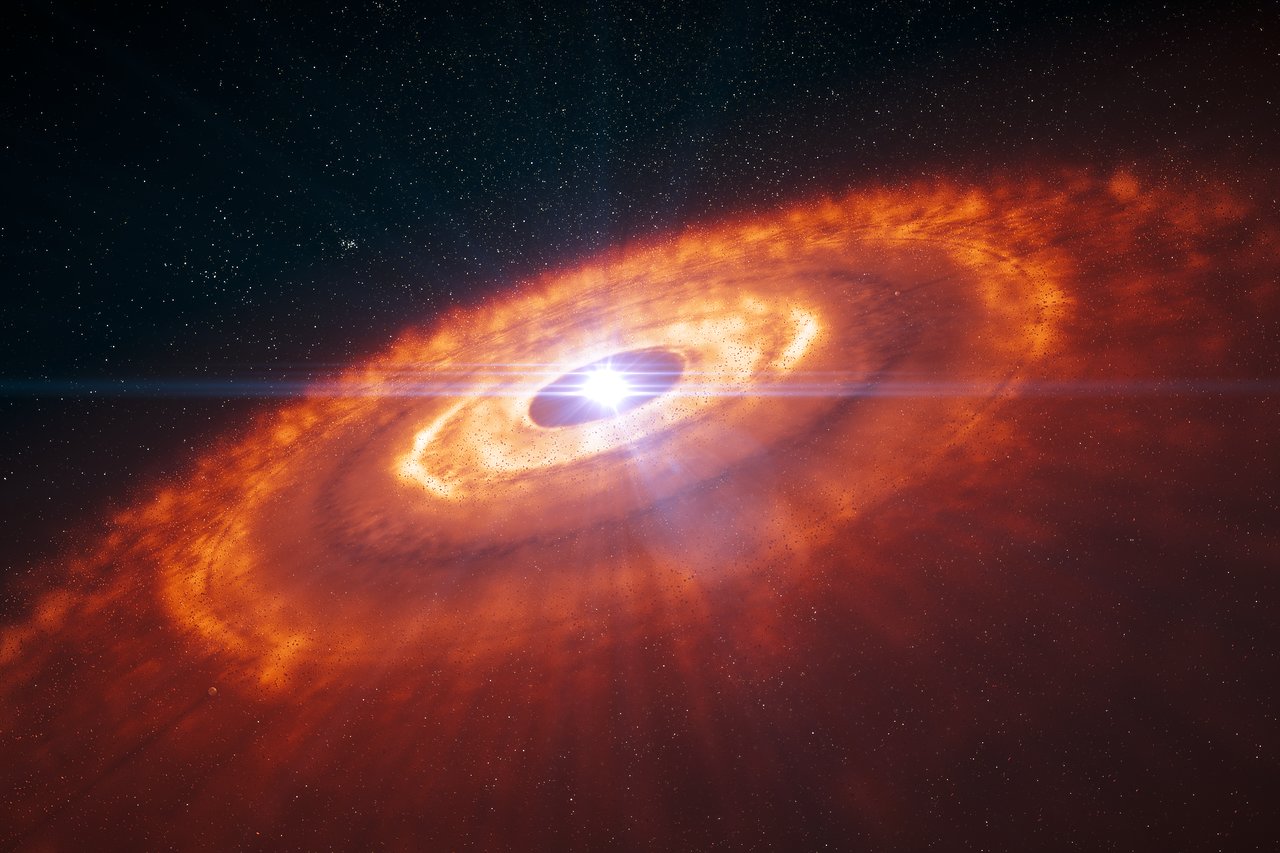 Credit: ESO/L. Calçada & Olga Cucciati et al.
MAVIS
4x Very Large Telescope
Data Classification: PUBLIC, ESO-605100_1
Blue MUSE
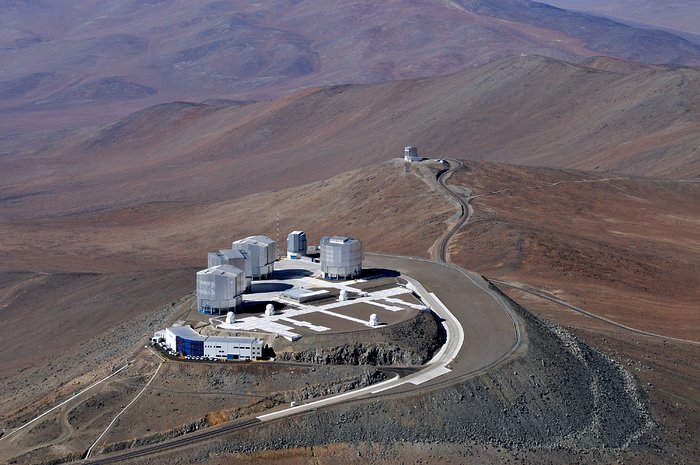 MICADO


    


(e.g. Black Holes)
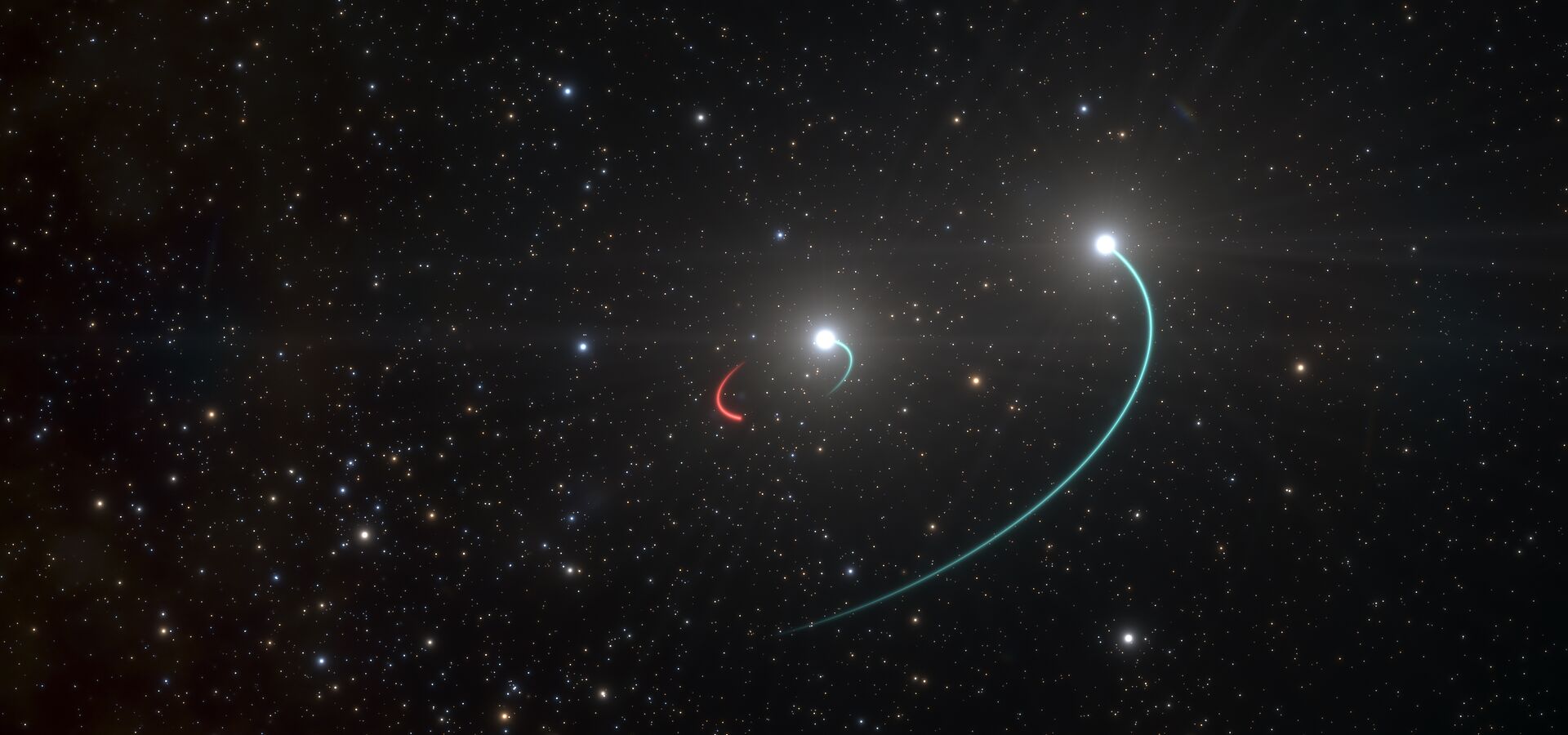 Credit:  ESO/L. Calçada
VLT Survey Telescope
CUBES
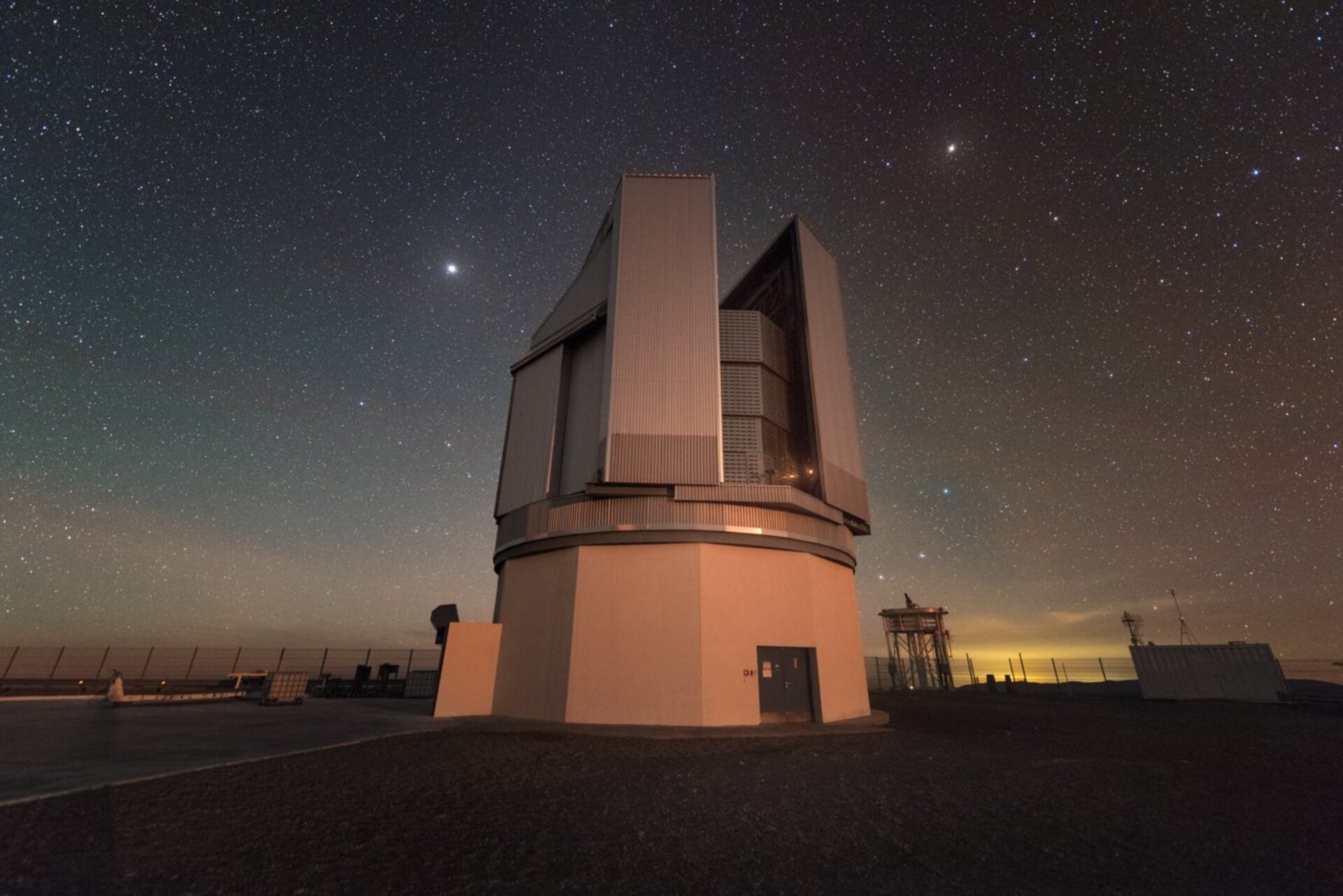 8 Detectors
7 Detectors
9 Detectors
Credit: J.L. Dauvergne & G. Hüdepohl
Credit: ESO/Y.Beletsky
FORS-Up
13th MicroTCA Workshop for Industry and Research
Detectors
CMOS
CCD
GEOSNAP
2024
40
2024
27
26
2020 | 2024
1
Data Classification: PUBLIC, ESO-605100_1
3
2020
2020
Circle area proportional to total number of detectors
13th MicroTCA Workshop for Industry and Research
CCD + GEOSNAP Development Update
CCD Systems
All modules ready as prototypes
Integration test with CCD detector ongoing
GEOSNAP System
Fully digital detector @ 1.6Gbps
Currently developing firmware
Integration testing Q1, 2025
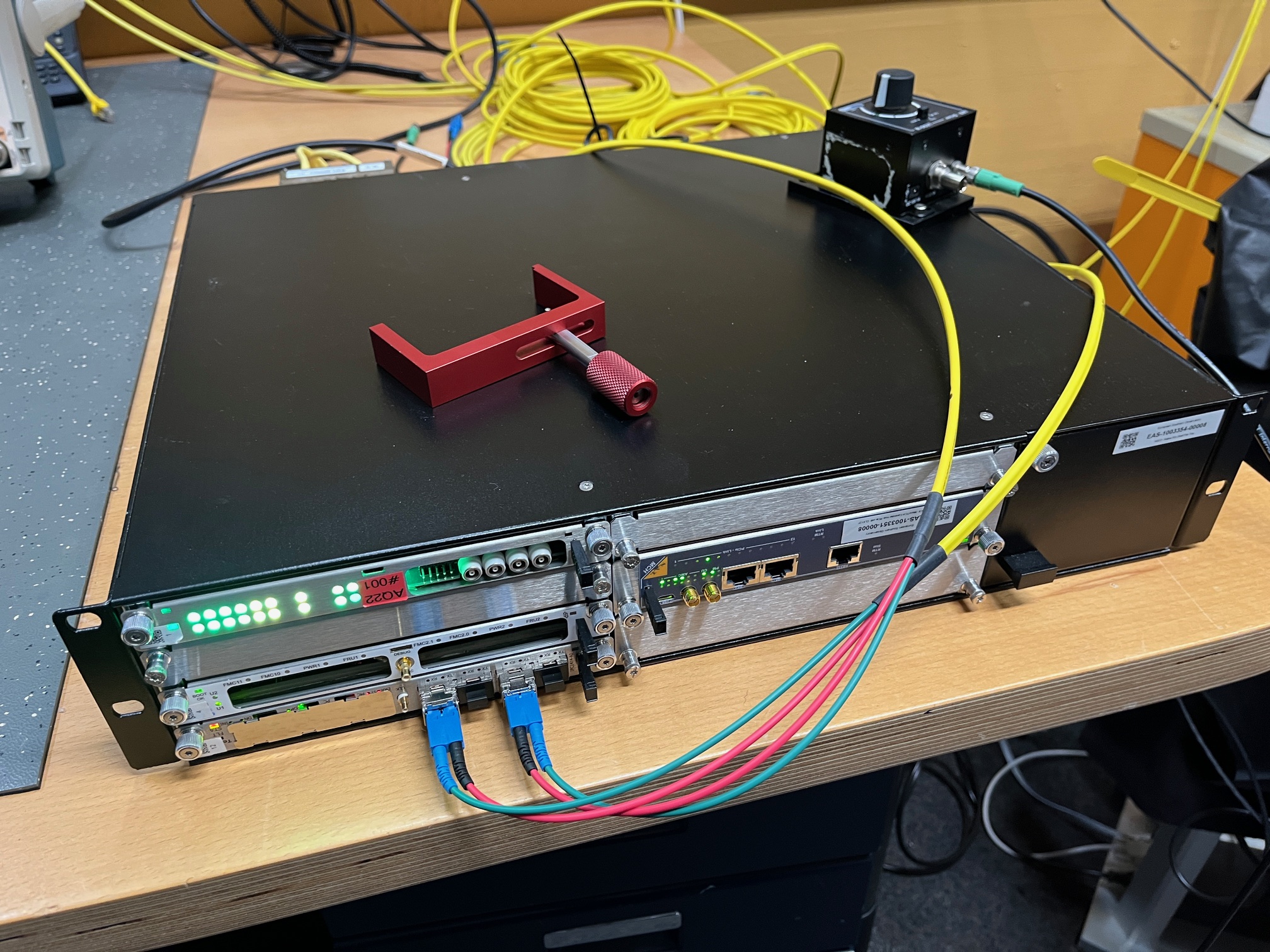 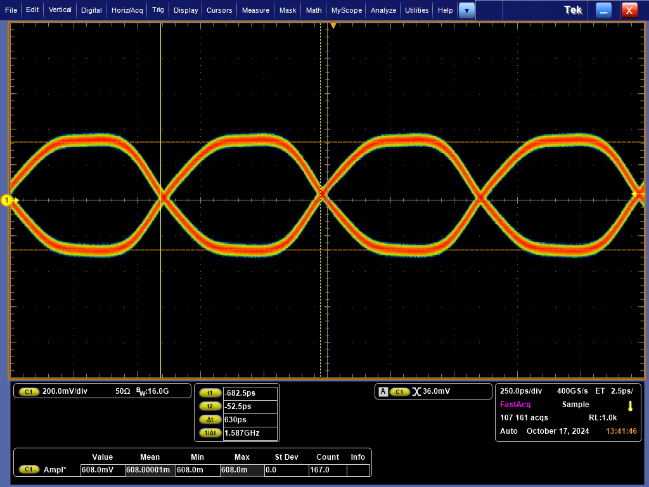 Data Classification: PUBLIC, ESO-605100_1
Eye diagram with connector and cable @1.6Gbps
13th MicroTCA Workshop for Industry and Research
CMOS System Finalized
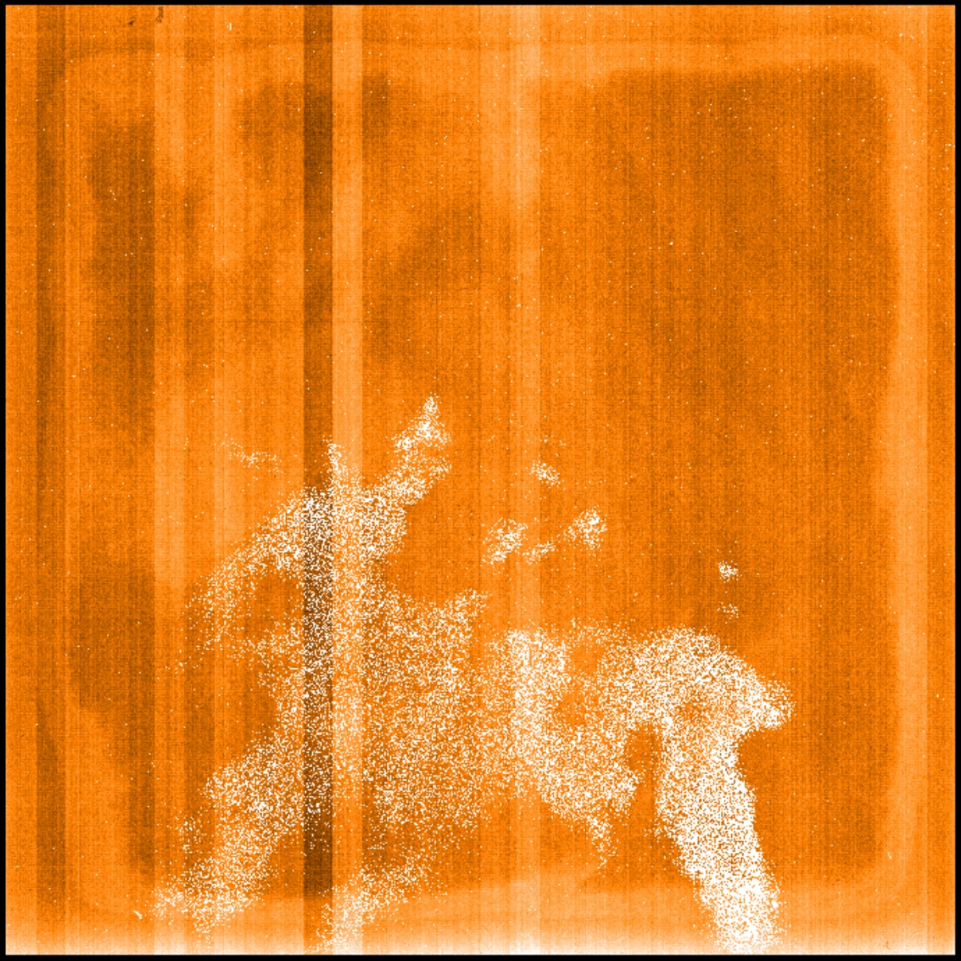 Data Classification: PUBLIC, ESO-605100_1
HAWAII-2RG
Engineering Grade
Detector
13th MicroTCA Workshop for Industry and Research
CMOS System Finalized
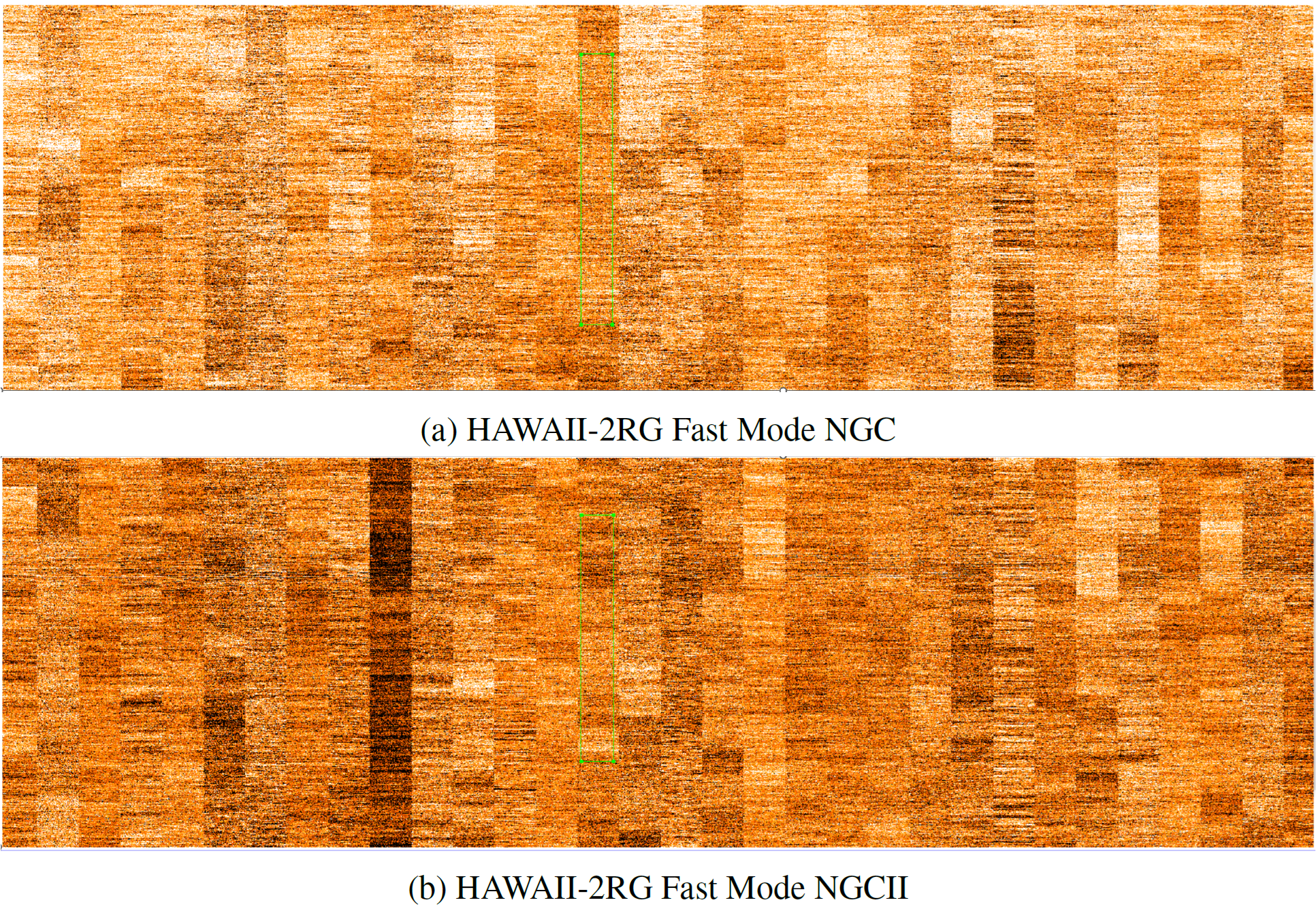 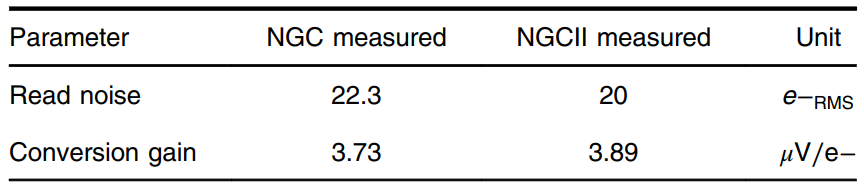 HAWAII-2RG fast mode noise is detector limited as for NGC1.
Data Classification: PUBLIC, ESO-605100_1
HAWAII-2RG slow mode achieving noise levels not seen before at <10e− for simple CDS.
13th MicroTCA Workshop for Industry and Research
CMOS System Finalized
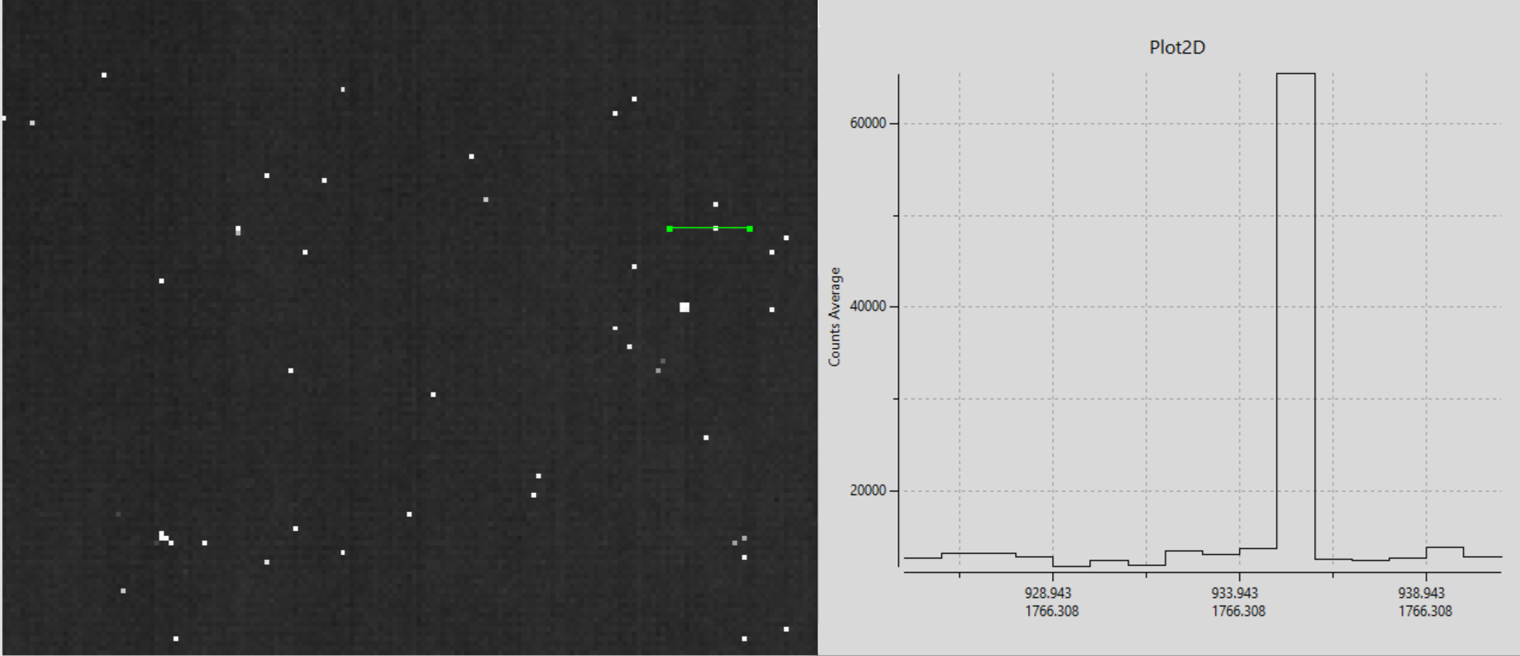 Data Classification: PUBLIC, ESO-605100_1
HAWAII-2RG running at 30fps without observable hot-pixel trailing
13th MicroTCA Workshop for Industry and Research
CMOS System Production
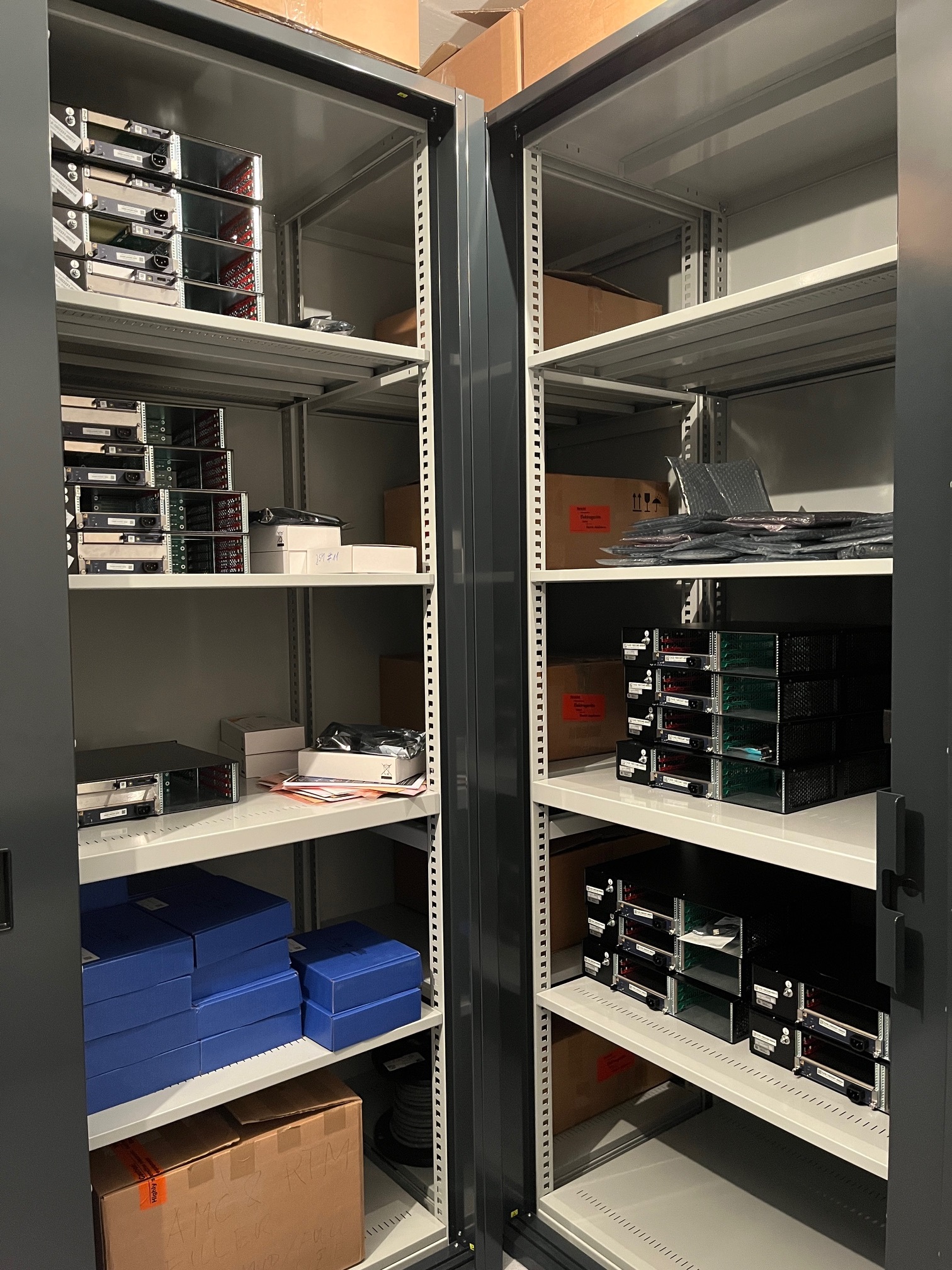 COTS Components available for ~25 systems
Will procure:
6-Slot shelves (Req. ESO-394252)
Zynq US+ FPGA Modules D1.2 (Req.  ESO-393209)
ESO designed CMOS modules in pre-series
Fully functional
Still missing environmental test
Fully tested by manufacturing company
Enough for ~10 systems
Data Classification: PUBLIC, ESO-605100_1
13th MicroTCA Workshop for Industry and Research
Design Quality Measures in Workflow
Build Server
On-site Gitlab Server
Hardware Design
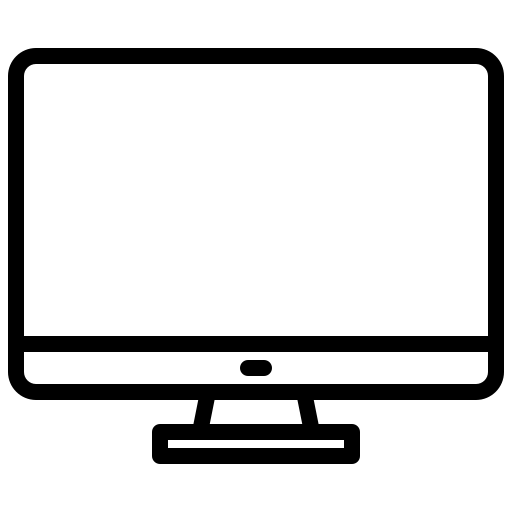 Creates Gerbers, PDFs, BOMs
Performs independent DRC+ERC check
Performs BOM sanity check
Validates data sources
Calculates estimate for MTBF according to modified MIL-HDBK-217F
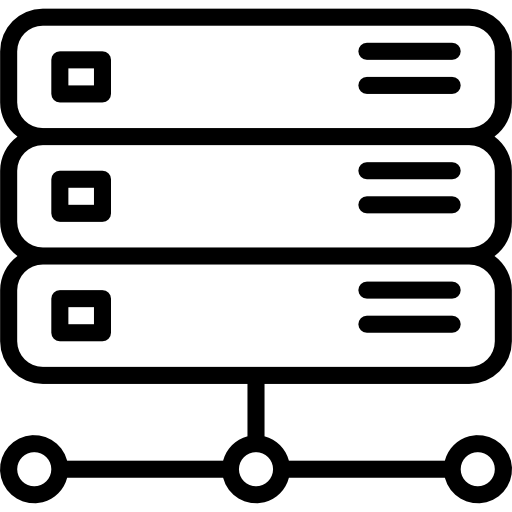 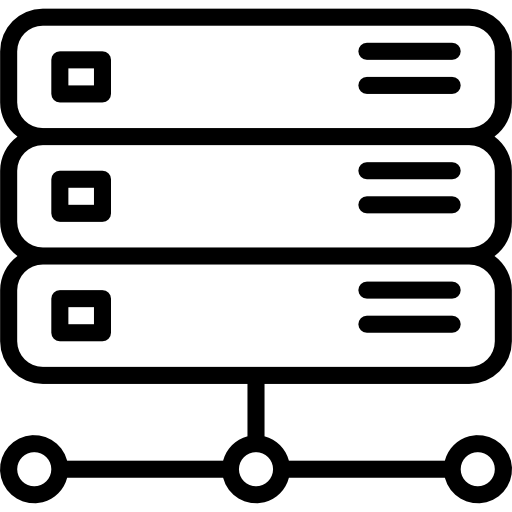 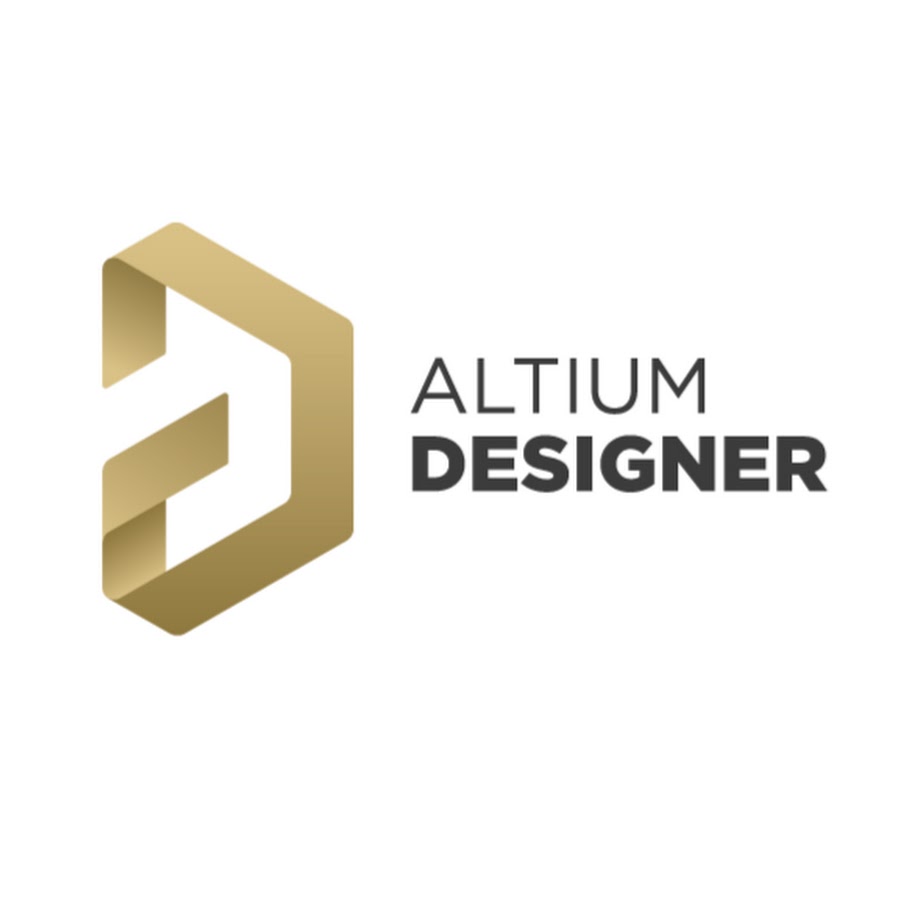 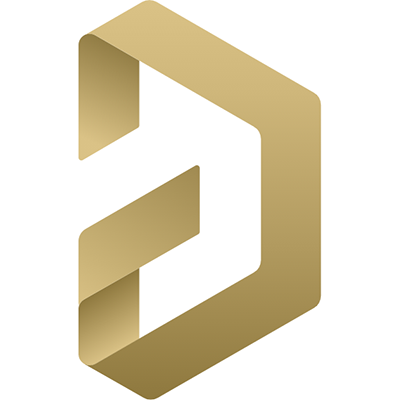 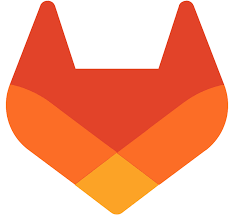 2
3
Payungkead - Flaticon
Payungkead - Flaticon
xnimrodx - Flaticon
1
Data Classification: PUBLIC, ESO-605100_1
4
Build Artifacts and GIT Snapshot to Document Archive
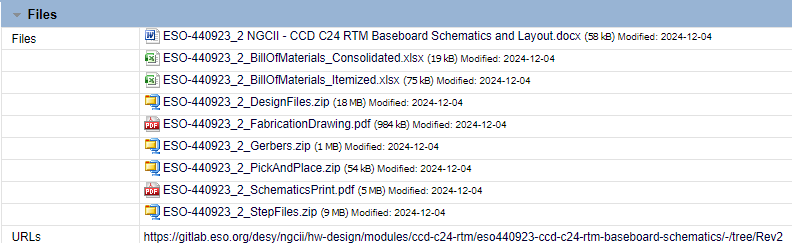 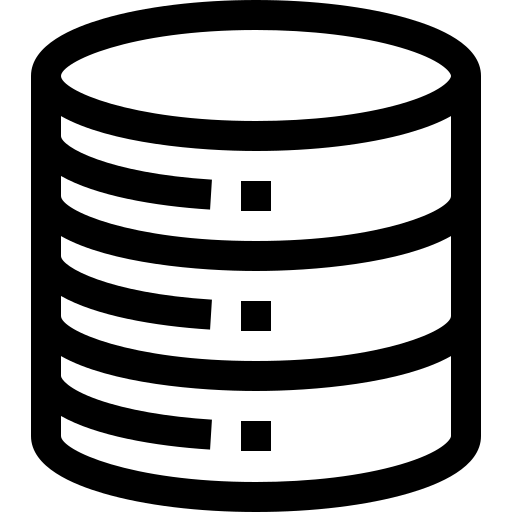 Freepik - Flaticon
Four-eye reviewed Altium libraries
13th MicroTCA Workshop for Industry and Research
Firmware and Software
AQ22 AMC
AQ22 AMC
AQ22 AMC
Host Controller
IOxOS IFC1414
MCH
Data Classification: PUBLIC, ESO-605100_1
CMOS AQ22 RTM
CMOS AQ22 RTM
CMOS AQ22 RTM
CMOS C20B20 RTM
Several identical AMC modules:
Position unknown 
Ideally access to GA through MMC
Standardize an MMC interface?
GA
RTM Enable
Temperature Sensors
13th MicroTCA Workshop for Industry and Research
Image Credit: ESO/S. Brunier
Questions and Answers
Data Classification: PUBLIC, ESO-605100_1
15
Mathias Richerzhagen
Matthias Seidel
Max Engelhardt
Alexander Rüde
@ESOAstronomy
Data Classification: PUBLIC, ESO-605100_1
@esoastronomy
@ESO
european-southern-observatory
@ESOobservatory
13th MicroTCA Workshop for Industry and Research